Evolution of Economic Scenario Generators
Andrew Smith & Parit Jakhria
Extreme Events Working Party

Staple Inn, 26th February 2018
26 February 2018
Chair’s introduction
Andrew Chamberlain
26 February 2018
Economic Scenario Generators
Evolution & Lessons Learnt from History
26 February 2018
Abstract
“Some UK insurers have been using real-world economic scenarios for more than thirty years. Popular approaches have included random walks, time-series models, arbitrage-free models with added risk premiums or one-year distribution fits. Based on interviews with experienced practitioners, this workshop traces historical model evolution in the UK and abroad. We examine the possible catalysts for changes in modelling practice with a particular emphasis on regulatory and socio-cultural influences. We apply past lessons to provide a non-technical perspective on the direction in which firms may develop real world multi-period economic scenario generators in future.”
- Extreme Events Working Party
4
26 February 2018
The need for stochastic models
We have only one past, but unfortunately face many possible futures…
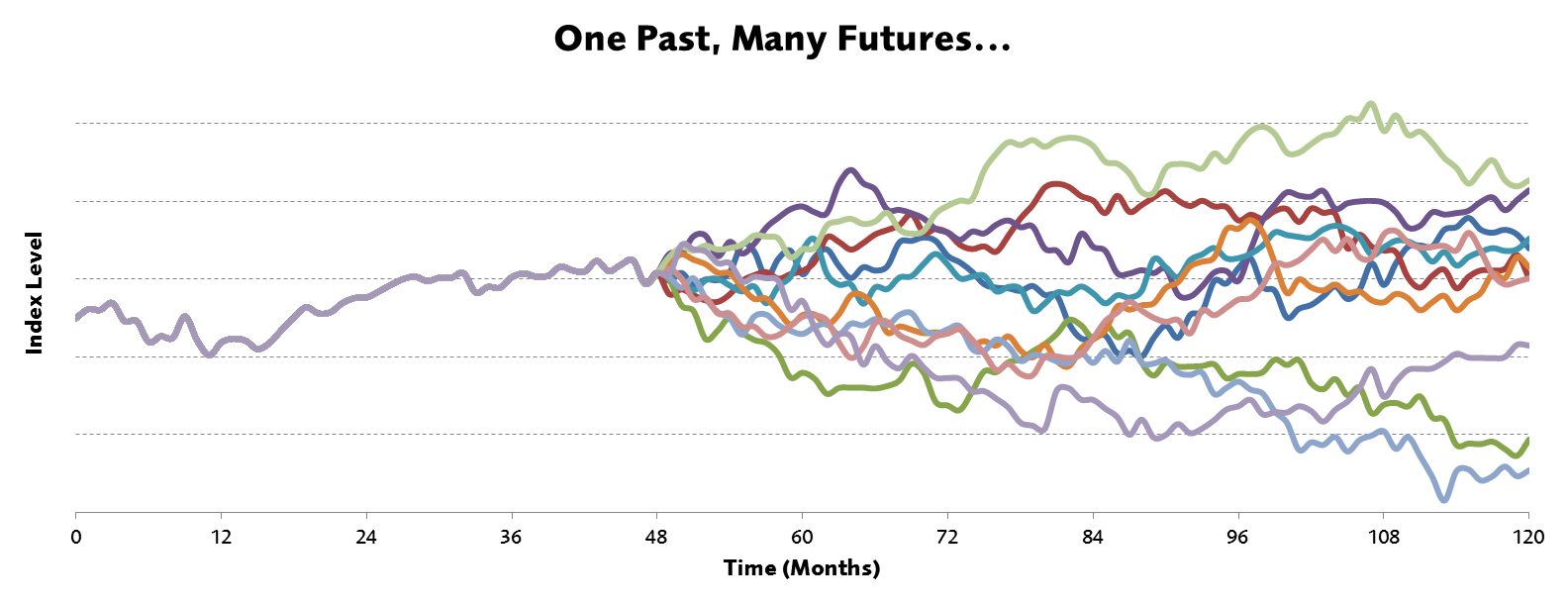 5
26 February 2018
Interviews & Research
Selected key individuals over an extended historical period (1970s to 2010s)






Have 14 interviews so far, with others in progress…
6
CONFIDENTIAL
26 February 2018
[Speaker Notes: Already spoken to folk whose ESGs activities covered a broad range of actuarial activity  - not just Life Insurance work (of course, just for Life work there is a broad range from Risk Management, valuation, capital calculation & forecasting). 
Broad range of Developers and Users. We chose Users who were influential at a time when use of ESGs was changing. We have already completed interviews with some of the key Developers. Noteworthy that although many of these folk no longer "Developing" they still have a keen interest, and in some cases, you suspect "unfinished business" involving ESGs. One of the later questions was about where ESGs will go next – maybe some of you will be inspired by the thoughts of our interviewees
Already a distinction between ACADEMIC models and PURCHASED models. An ACADEMIC model may be (VERY) FULLY described in a Journal and the originator doesn’t get a royalty every time the model is used – indeed the model may be used for purposes for which its Developer is unaware. A PURCHASED model often comes with updated calibrations and continuing support and access to the Developer. We will return to this distinction when going through the responses to our questions]
Evolution of Economic Scenario GeneratorsPhases over time
15
26 February 2018
CONFIDENTIAL
Evolution of Economic Scenario Generators
2000s
Option Pricing
2010s
1-Year VaR
Multi-Year?
1970s
Random Walk
1980-90s
Time Series
Evolution Factors
Technical criteria (theory driven or data driven)
Social criteria, often comprised of exogenous factors
Exogenous / endogenous that drove the modelling jump across phases
EEWP Activities
8
26 February 2018
Phase A – Random Walks
A significant step up from deterministic models
Leveraged the rise of computing power since the 1950s, together with the Monte Carlo processes in physics
Captures one general factoid, that asset returns in different periods are independent and identically distributed
Small number of intuitive parameters
9
26 February 2018
Phase B – Time Series Models
Captured developments in statistics e.g. Box and Jenkins (1969) Time Series Analysis – Forecasting and Control

A. D. Wilkie (1984) – A stochastic Investment Model for Actuarial Use; Presented to Faculty of Actuaries, published in a peer reviewed journal.

Extensively used in Investment Modelling
10
26 February 2018
Wilkie Model vs Random Walks
Wilkie Model
Some Difficult Questions
Compared to a random walk, Wilkie’s equity volatility term structure implies shares are a better long term match for long term inflation linked liabilities.

Widespread use of Wilkie and similar models accompanied a general increase in pension scheme equity allocations in 1980-1995;           

But was the increase because of the Wilkie model?
11
26 February 2018
Phase C1 – Option Pricing Models
Very much theory driven
Pricing of options and other derivatives, under idealised (frictionless market conditions)
Fisher Black, Myron Scholes (1973) The Pricing of Options and Corporate Liabilities
J. Hull, A White (1990). Model of future interest rates
Often different bottom-up models for different asset classes, challenging to consider from a holistic perspective
12
26 February 2018
Why did Option Models become Popular?
13
CONFIDENTIAL
26 February 2018
Phase C2 – One Year VaR
Data driven 
Use of distributions imposed by regulations requiring 1 in 200 event. ICAS, Solvency II
Focus on tails of distribution, kurtosis
Self-assessment introduced by the FSA with effect from 31.12.2004 (GENPRU 2.1.6)
Extreme Events Working Party created and published work on different asset classes.
14
26 February 2018
Uses, Awareness and Challenges over Time
15
26 February 2018
CONFIDENTIAL
Uses and Awareness
ESG's now used much more widely than was the case in the past in particular for valuation and reporting, although some core uses have persistent over time.
Core Model
16
CONFIDENTIAL
26 February 2018
The challenge inherent in stochastic asset models
The increasingly global nature of the assets
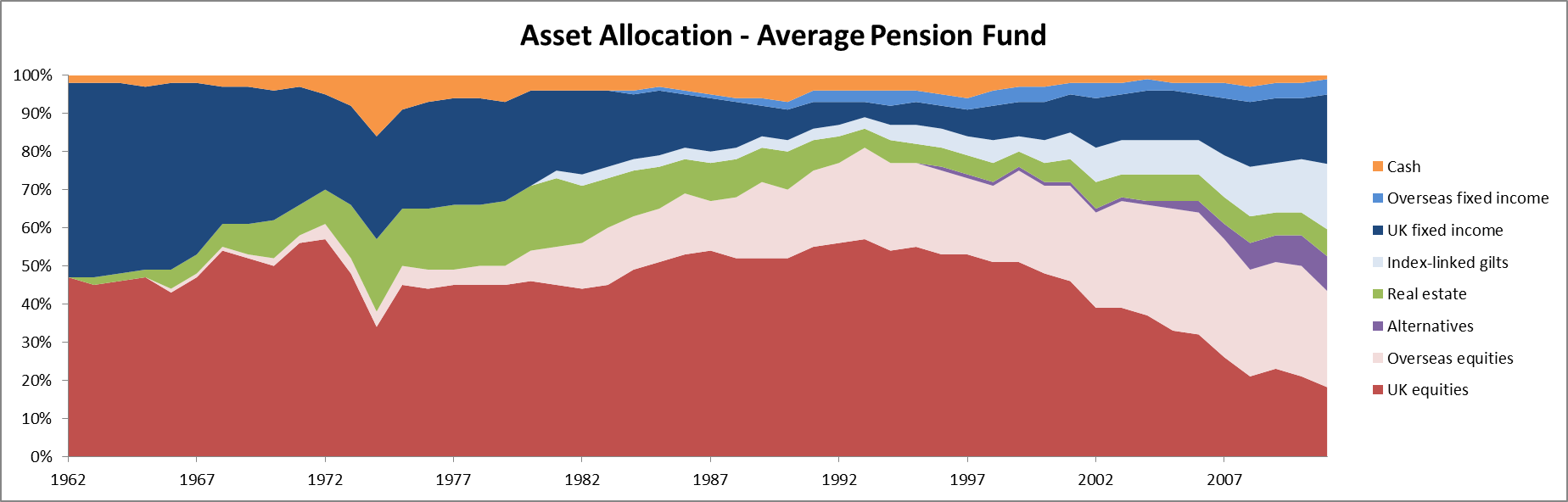 Long dated liabilities, which require extrapolation in time
Capital regulations, which require extrapolation in terms of probability
17
CONFIDENTIAL
26 February 2018
The Challenge
A truly accurate model of the (asset) world would potentially be as large as the asset world itself! The problem is compounded by the need to extrapolate in time and probability. Beware of complexity, challenge to summarise the universe efficiently
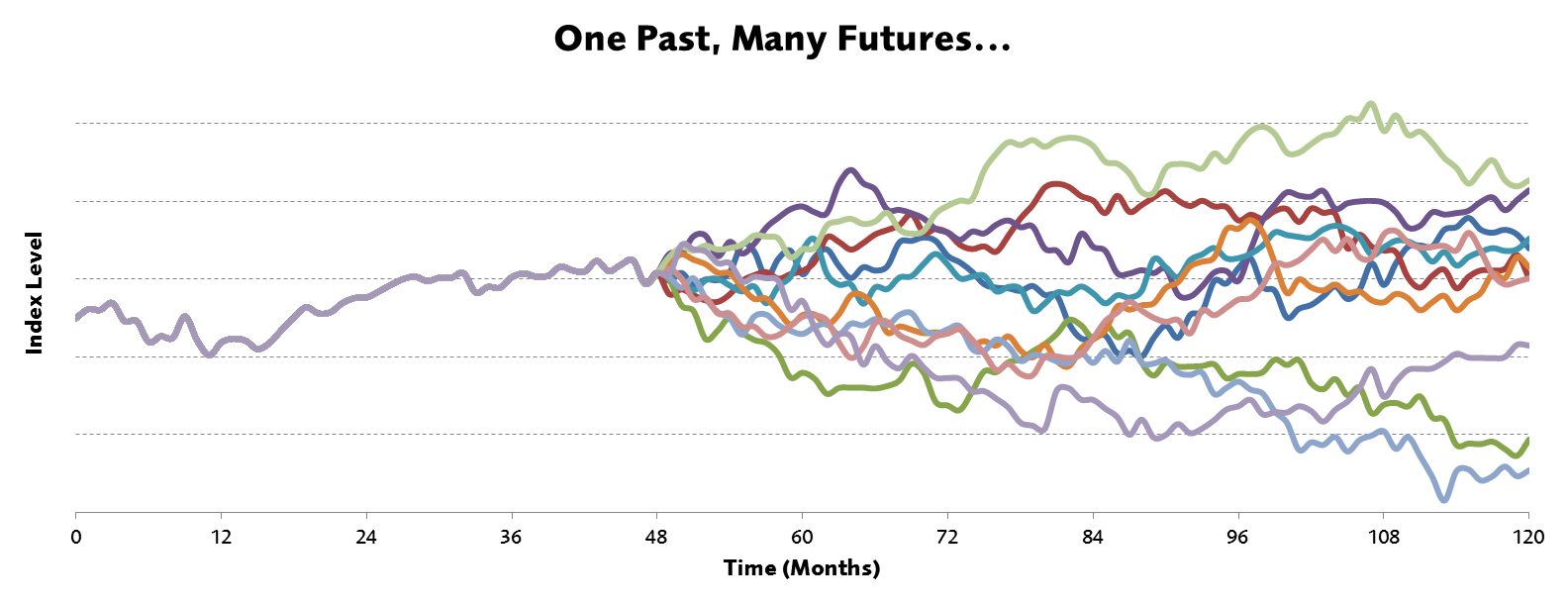 18
26 February 2018
Regime Changes
Have ESGs captured material risks?
Negative Rates
These are difficult to predict, and often results in over or underestimation of risks
Broadly captured material economic risks over time.
!! Negative rates + have been completely missed by some models, and large fall in rates significantly underestimated
“A continual learning process to develop models against the backdrop of real world experience”.
Parameterisation of extreme events
19
26 February 2018
Factors Driving Change Historically & What the Future Holds
15
26 February 2018
CONFIDENTIAL
Factors Influencing Change in the Past
Most interviewees have suggested changes regulatory led, e.g. move to market consistent valuations led by the FSA
Some changes have been driven by unforeseen changes in the economic environment, e.g. negative interest rates currently
Some user led by shortcomings in ESG's and some have been developer led,  e.g. the Wilkie model introducing stochastic modelling for the reserving of guarantees
21
26 February 2018
Technical Criteria
Social Criteria
Examples of Technical and Social Criteria
Comparison
e.g. regulatory requirements via comparison of firms
Simplicity
e.g. ease of design, coding, parameter estimation. 
Control
Ability to control model output
Compatibility 
model output and input comparable with requirements
 Auditable 
model output can be intuitively explained to layperson
Commercial
Commercial timescale and budget constraints.
Goodness of fit
Goodness of fit to empirical Data

Mathematical Tractability
Closed form solutions, tractable computations

Accuracy 
Replicating prices of financial instruments

Statistical Properties 
Desirable properties e.g. unbiasedness, robustness and efficiency

 Back-testing
Predicting power outside the sample used for calibration
What will determine Future Models?
New Asset Classes 
(e.g. alternative assets)
New Regulations
Economic Cycles
Market Crises
The history of scenario generators is not one of steadily increasing technical sophistication, but is impacted by occasional jump processes
Multi-Period Real World
Disruptive Influences 
(e.g. developments in Big Data)
Structure and Granularity
Social Influences  
(e.g. “factor” modelling)
Evolutionary Factors
Exogenous Jumps
23
CONFIDENTIAL
26 February 2018
Bridging Data and Economic Theory
Random Walk
Time Series
Empirical Data driven
Economic Theory Driven
Option Pricing
1-Year VaR
Multi-Year??
24
26 February 2018
Realism
Business needs
Can we Dust off the Time Series Model for Multi Year?
Intuitive Parameters
Visibility of key judgment
Business impact
Validation
Flexibility
Leptokurtosis
Serial correlation
Volatility clustering
Parameter / model risk
Economic cycles
CONFIDENTIAL
26 February 2018
24
Topics / Discussion points
- Stories of ESG success or failure?
- Any international experience to share?
- how do procurement processes affect the available models?
- What is your view of publication vs proprietary models?
- How do you decide on the complexity for different purposes?
- What is the relative importance of judgement on model design vs parameter choices?
26
26 February 2018
Thanks
A large thanks to the members of the Extreme Events Working Party, in particular Parit Jakhria, Sandy Sharp, Andrew Smith, Andrew Rowe, Ralph Frankland and Tim Wilkins.
We also owe large debt of gratitude to a number of key players in the stochastic modelling space who have been generous with their time and thoughts as we seek to uncover some of the historic drivers of change.
27
26 February 2018
Comments
Questions
The views expressed in this [publication/presentation] are those of invited contributors and not necessarily those of the IFoA. The IFoA do not endorse any of the views stated, nor any claims or representations made in this [publication/presentation] and accept no responsibility or liability to any person for loss or damage suffered as a consequence of their placing reliance upon any view, claim or representation made in this [publication/presentation]. 
The information and expressions of opinion contained in this publication are not intended to be a comprehensive study, nor to provide actuarial advice or advice of any nature and should not be treated as a substitute for specific advice concerning individual situations. On no account may any part of this [publication/presentation] be reproduced without the written permission of the IFoA [or authors, in the case of non-IFoA research].
28
26 February 2018
Closer
Paul Fulcher, Nomura
26 February 2018
Thank you for attending
26 February 2018